ETKİLEŞİMLİ KİTAP OKUMA PROGRAMI (EKOP)
EKO temelde okul öncesi dönemdeki bir çocuğun sözel dil becerileri ile sözcük bilgisini geliştirmeyi hedefleyen, yetişkin ve çocuğun etkileşimli olarak kitap okudukları bir süreçtir. 
Bu süreçte yetişkinin sistematik yaklaşımıyla çocuk ve yetişkin rolleri değişir ve yetişkinin yönlendirmesiyle çocuk öykünün okuyucusu/anlatıcısı olmayı öğrenir. 
Yetişkin ise aktif dinleyici ve öyküyle ilgili soru yöneltici rolünü üstlenir. Yetişkinin yararlandığı stratejiler çocuğa öyküyle ilgili sorular sorarak ona konuşma fırsatı sağlama, bilinmeyen sözcükleri tanımlama, çocuğun yanıtlarını tekrarlayıp genişletmedir.
EKO çocukların alıcı ve ifade edici dil becerilerini geliştirmeyi hedefleyen üç temel uygulama prensibine dayanır;
okuma etkinliğine katılıma teşvik etme, 
çocuğa konuştuklarıyla ilgili dönüt verme 
çocuğun ilgi alanlarını yansıtan öykü kitapları seçerek üzerinde konuşulacak konuları belirlemedir. 
EKO’da bir takım teknikler okuma öncesi, esnası ve sonrası olmak üzere okumanın üç aşamasında ilgili yerlerde yetişkin tarafından kullanılmaktadır. 
Bu teknikler, etkileşimli okuma sırasında konuşmayı başlatma teknikleri (CROWD) ve etkileşimli okuma sırasında konuşmayı sürdürme teknikleridir (PEER).
Konuşmayı başlatma teknikleri (CROWD);
Konuşmayı sürdürme teknikleri (PEER)
Etkileşimli Kitap Okuma ile Geleneksel Okuma Arasındaki Farklar
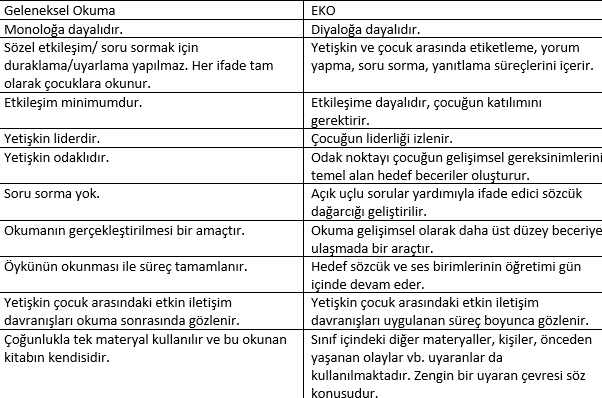 EKOP UYGULAMA ADIMLARI
OKUMA ÖNCESİ EKOP UYGULAMA ADIMLARI
Gelişimsel Açıdan Uygun Bir Resimli Çocuk Kitabı Seçilmesi;
Hedef Sözcüklerin ve Sesbirimlerin Belirlenmesi;
Soruların, Örneklerin ve Açıklamaların Belirlenmesi;
Fiziksel Düzenlemelerin Yapılması;
Çocukların Sınıf İçinde Yerleşimi;
Kitapla Tanışma;
Açık Uçlu Sorular Yoluyla Çocukların Tahminde Bulunmalarını Sağlama;
Çocuklardan Gelen Yanıtların Yeniden Düzenlenmesi;
OKUMA SIRASINDA EKOP UYGULAMA ADIMLARI
Hedef Sözcüklerin Anlamlarının Açıklanması;
Hedef Sözcüklerin Anlamlarının Resimlerle ve Ek Materyallerle Desteklenmesi; 
Çocukların Kendi Yaşamlarıyla İlişkilendirebilecekleri Örneklerin Sunulması;
Hedef Sözcüklerin Anlamlarının Tekrarlanması;
Geçmiş Deneyimler İle Öykünün İçeriğinin ve Hedef Sözcüklerin Anlamlarının Desteklenmesi;
Sesbilgisel Farkındalık ve Yazı Farkındalığı Becerilerinin Desteklenmesi;
5N1K Sorularının Kullanılması;
Açık Uçlu Soruların Sorulması;
Tekrarlar ve Genişletmelerin Kullanımı;
Cümle Tamamlama ile Sözcük Dağarcığının Desteklenmesi;
OKUMA SONRASINDA EKOP UYGULAMA ADIMLARI
Açık Uçlu Sorular Aracılığıyla Öyküyü Özetleme;
Etkinlikler Aracılığıyla Kazanımların Kalıcılığının Sağlanması;
Paylaşımlı/birlikte kitap okumanın sözel ve yazılı dil 
gelişimine katkıları şu şekilde özetlenebilir: 
Çocuklara kitapların yetişkinler için önemini, kitapların içinde pek çok konuşma olduğunu öğretir.
Görsel dikkati geliştirir, nesne tanımaya yardımcı olur ve imgelemi uyarır.
Etkileşimli (interactive) bir bağlam sağlar ve bu yolla çocuğun ilgisini çeker. 
Okumaya motive eder, okuma isteğini ve kitaba ilgiyi artırır.
Zengin bir bağlam sunarak yazı bilincini destekler ve sözel yazılı dil ilişkisinin kurulmasına yardımcı olur.
Okunan metin hakkında nasıl soru sorulabileceğini öğretir ve sorulara alınan cevaplarla kavramsal bilgi ve akıl yürütme becerilerinin gelişimine katkıda bulunur.
Anne baba tarafından kullanılan dili kavramsal ve anlambilimsel olarak diğer etkileşim ortamlarındakinden daha zengin ve karmaşık hale getirir.
Çocukların etkileşim sırasında daha sık konuşmalarını ve sözdizimsel olarak daha karmaşık ifadeler kullanmalarını sağlar.
Çocuk ve yetişkin için düzenli, tekrarlanan ve yapılandırılmış bir etkileşim fırsatı verir ve dil kazanımı için çok kritik olan yetişkin ve çocuğun etkinliğe dikkatlerini vermelerini kolaylaştırır.
Çocuğun sözel dil becerilerini, sözcük dağarcığını geliştirir ve ortalama sözce uzunluğunu artırır.
Öyküleri anlama ve öyküler hakkında konuşma becerilerini geliştirir ve öykülerdeki bilgiyi geçmiş bilgiler ile bağlamayı öğretir.
Harfleri tanımayı ve sesbilgisel farkındalık kazanımını destekler; harf isimlerini, şekillerini, seslerinin öğretimini ve yazılı materyaldeki sözcüklerin harfleri temsil ettiği ayrı seslerden oluştuğu bilgisinin ve yazıbirim-sesbirim ilişkisi kurulmasını kolaylaştırır.
Dinlemeyi öğretir.
Okuryazarlık kavramlarının (okumanın yönü vb.) kazanımını destekler.